Чому виникають конфлікти?
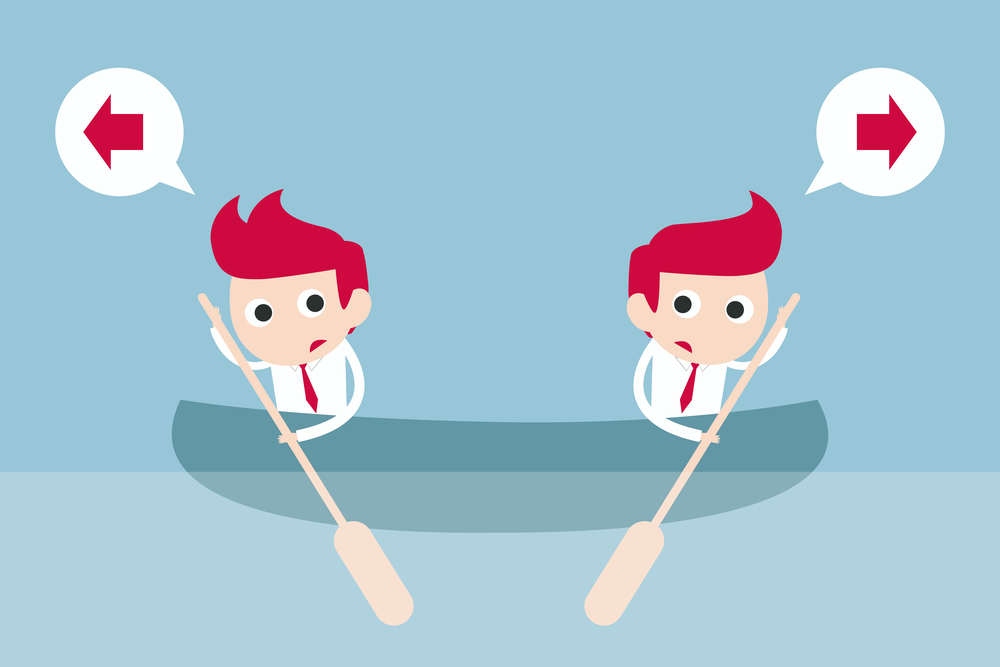 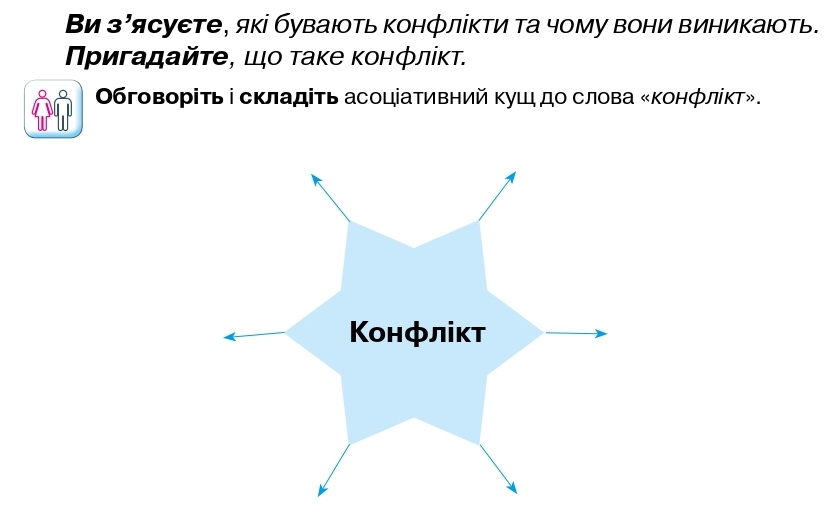 Конфлікт — це зіткнення сторін, розбіжність у поглядах, суперечка. 
Виникнення конфлікту свідчить про те, що зіткнулися люди з різними цілями, цінностями, смаками, інтересами, поглядами на певну ситуацію.
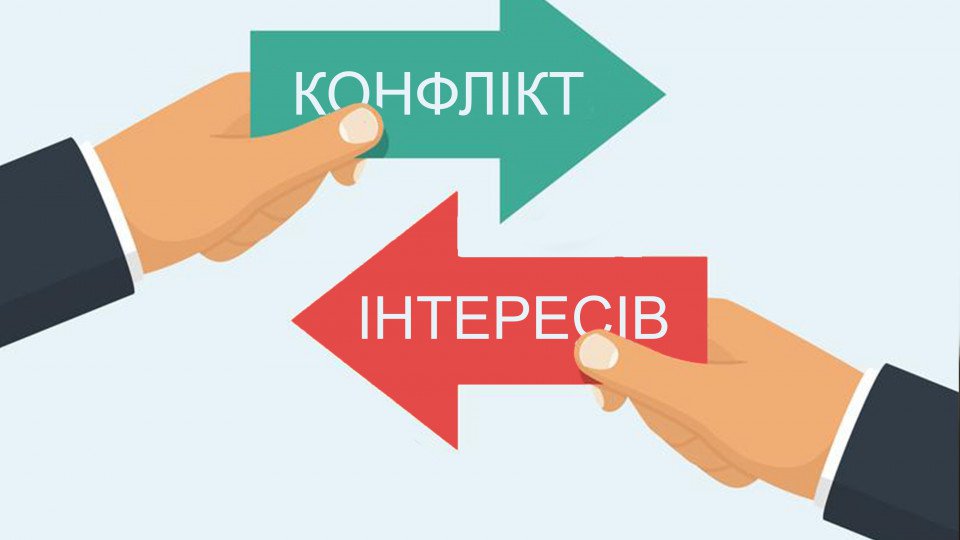 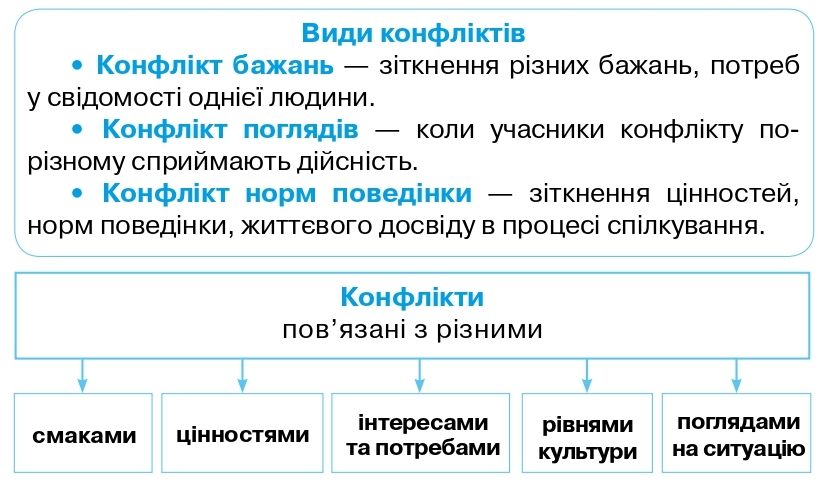 Спалах та розгортання конфлікту нагадує ланцюгову реакцію, яку важко зупинити, бо одна її ланка тягне за собою іншу:
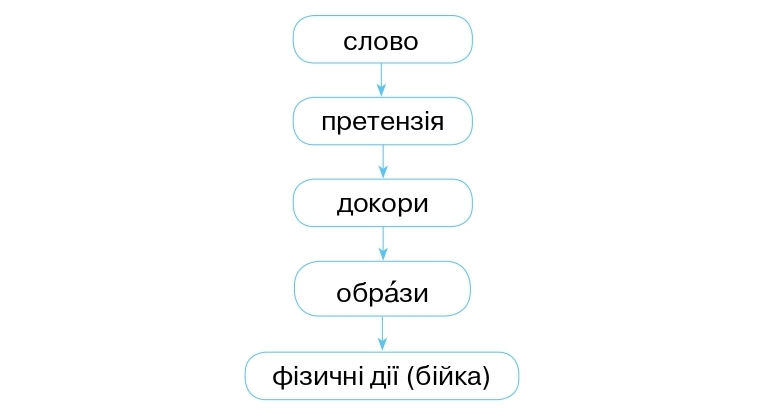 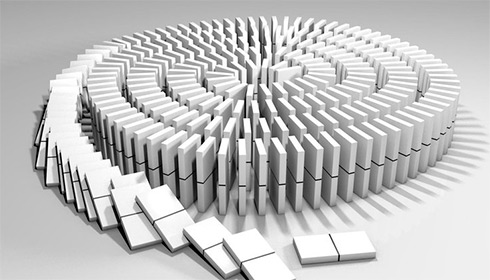 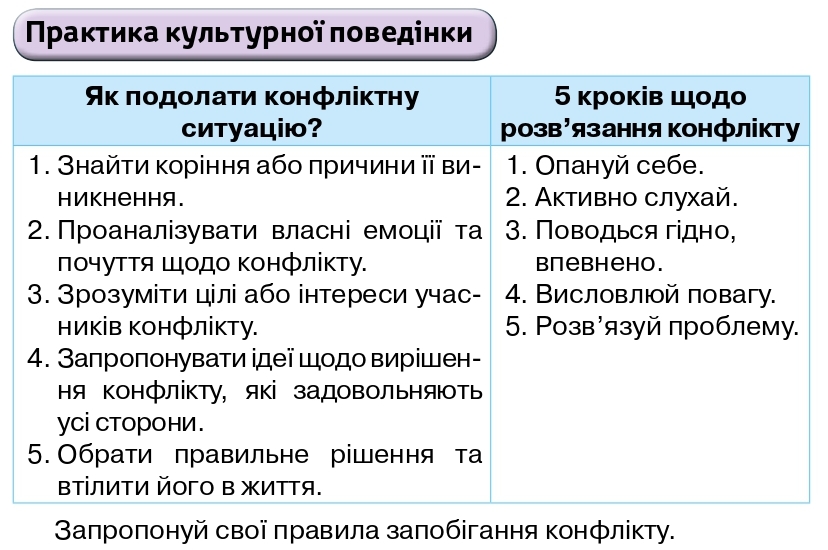 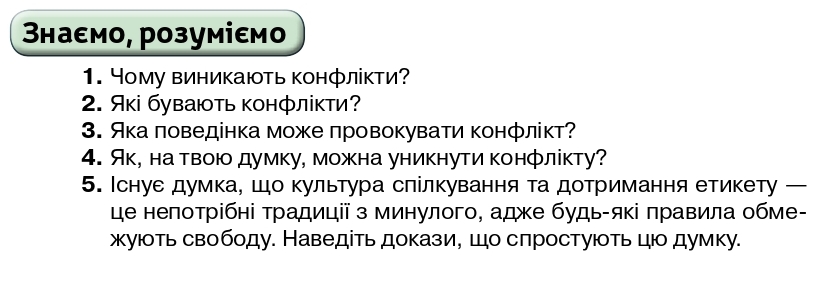 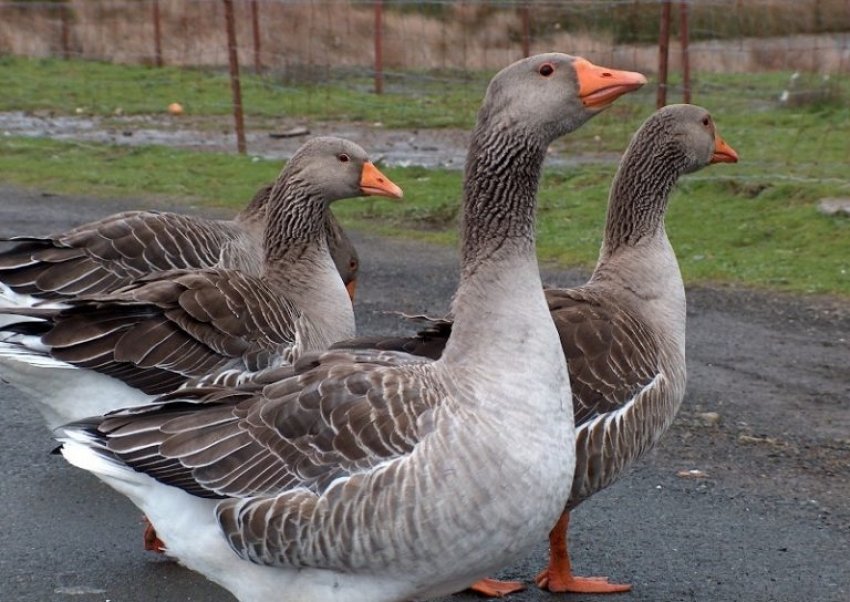 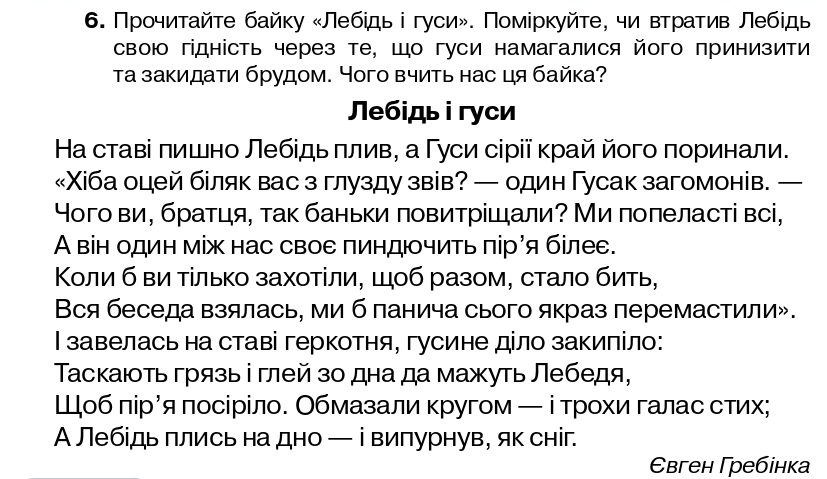 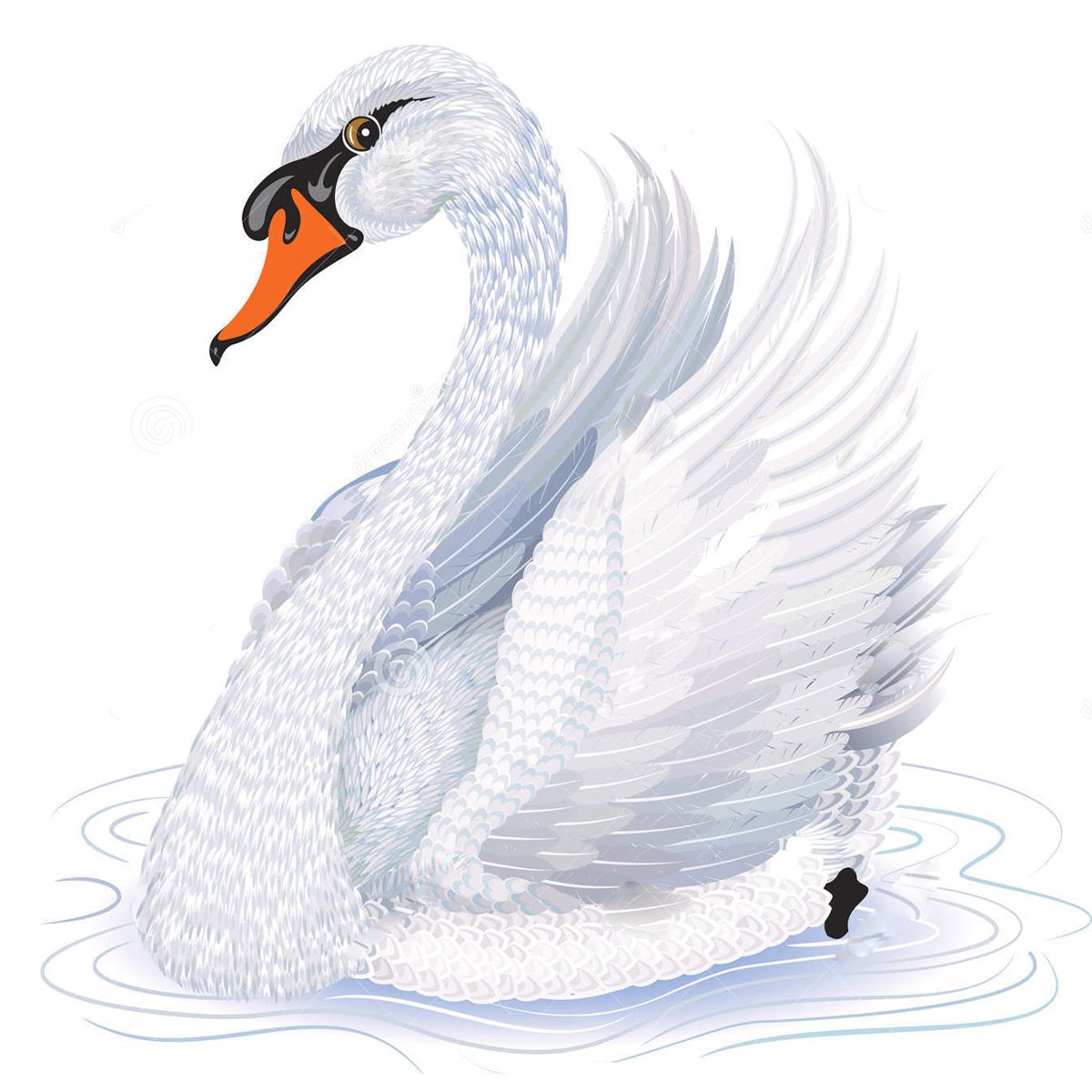 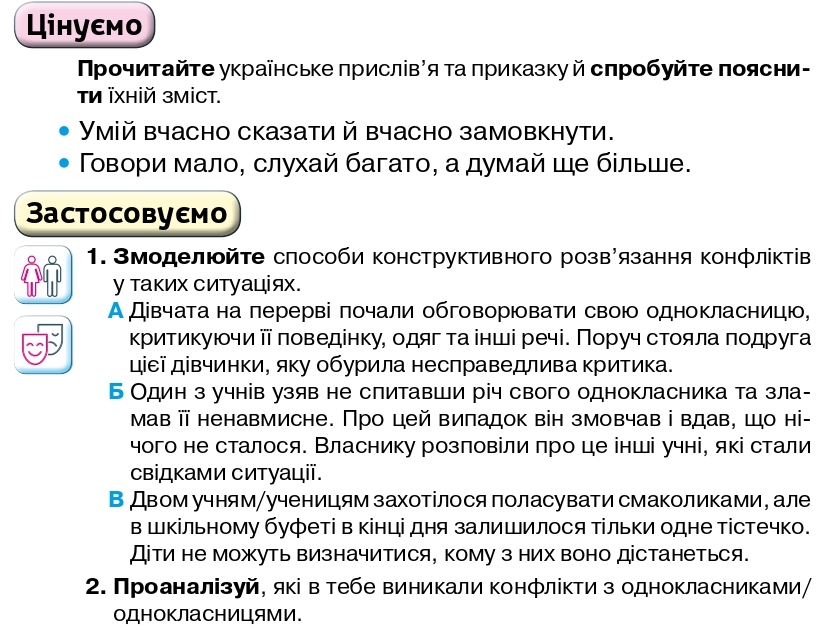 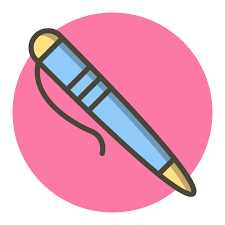 Робота в зошиті-практикумі
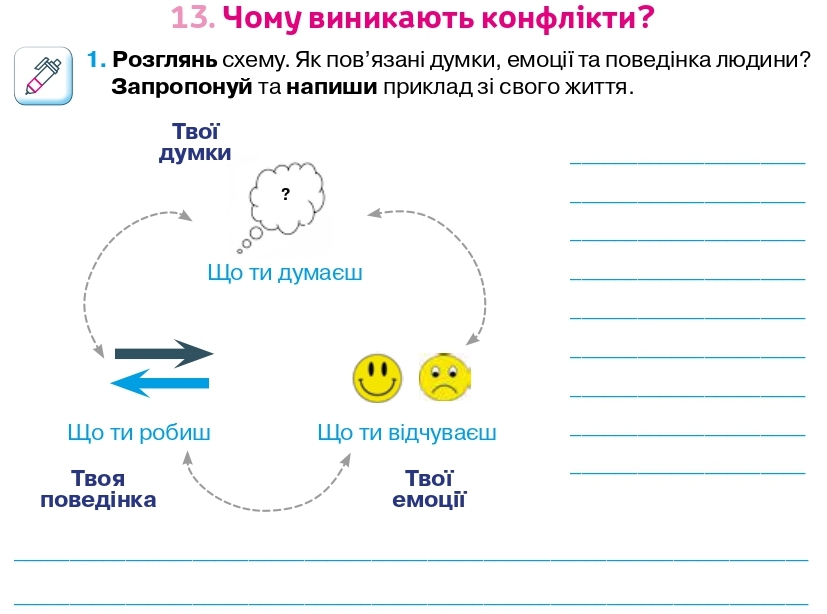 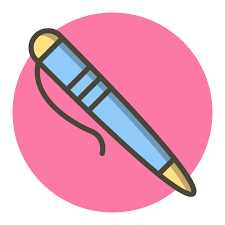 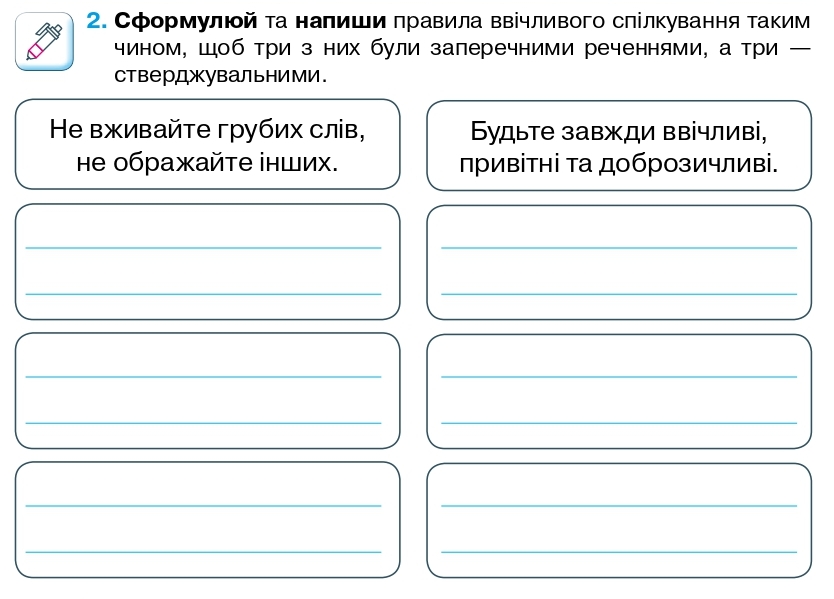 ВИСНОВКИ
Конфлікт — це ситуація, де люди (або група людей) мають несумісні цілі та інтереси, які супроводжуються негативними емоціями та поведінкою.
Конфлікти пов’язані з різними смаками, цінностями, інтересами, рівнями культури, поглядами на ситуацію.
Важливо вміти вирішувати конфлікти мирним шляхом. 
Конфлікт може призвести до позитивних змін.